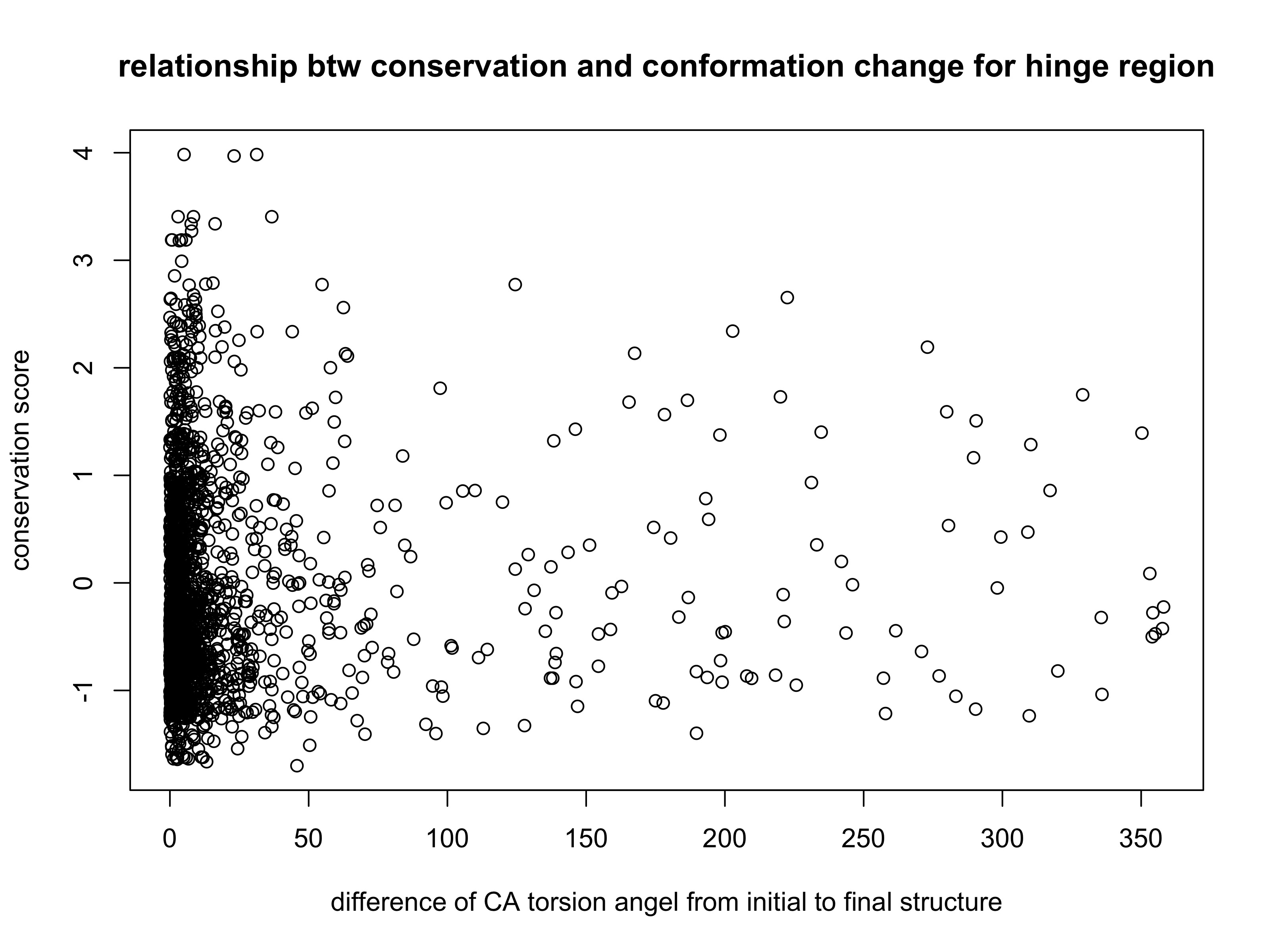 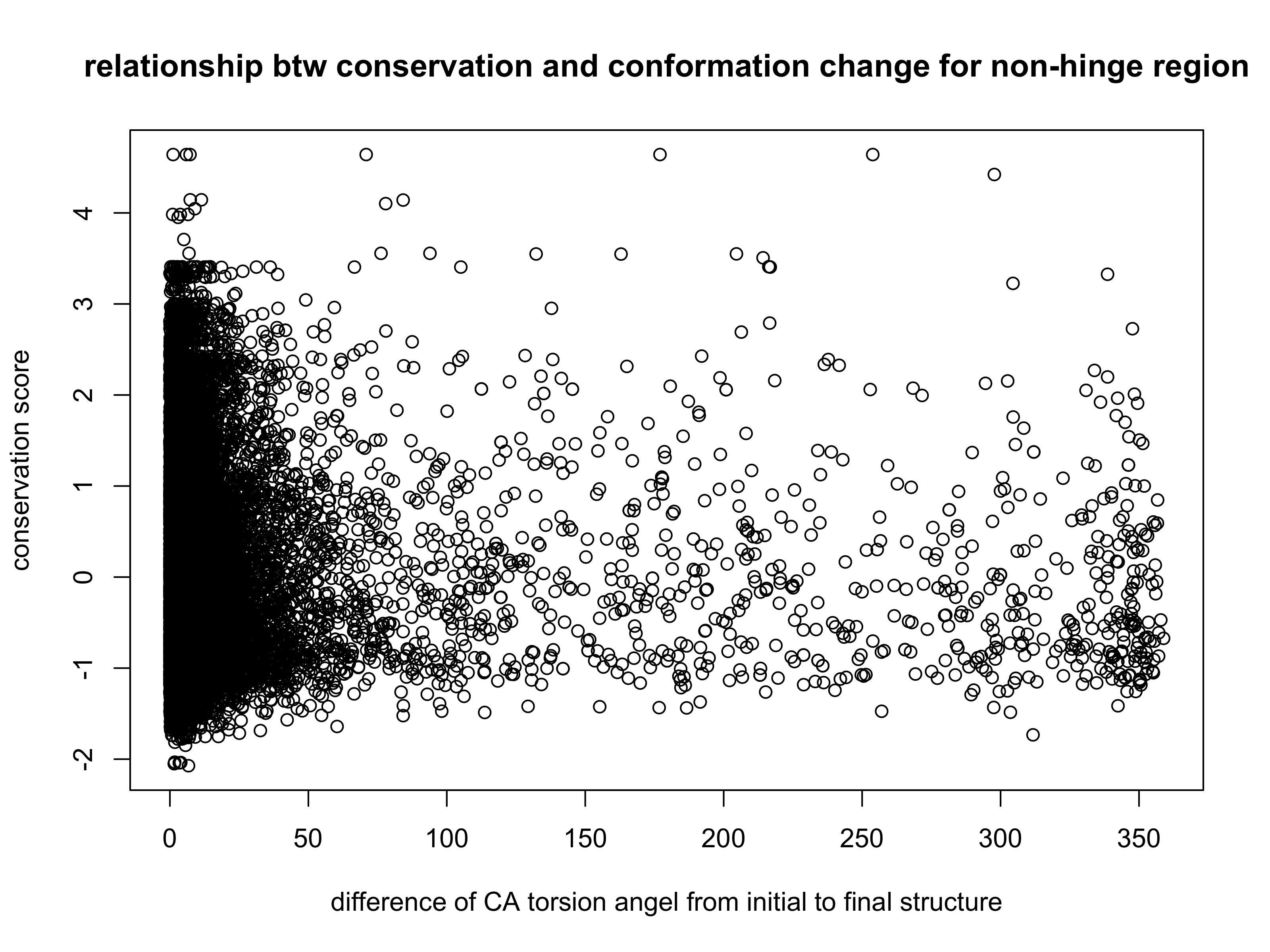 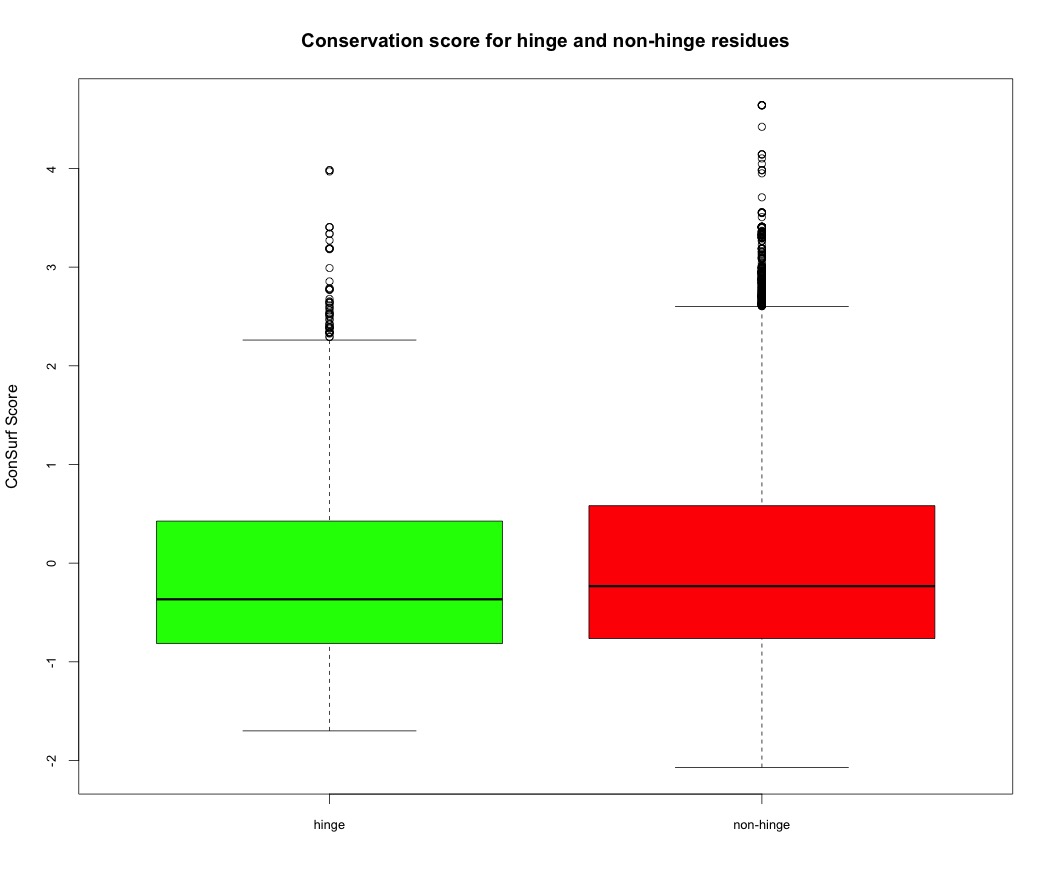 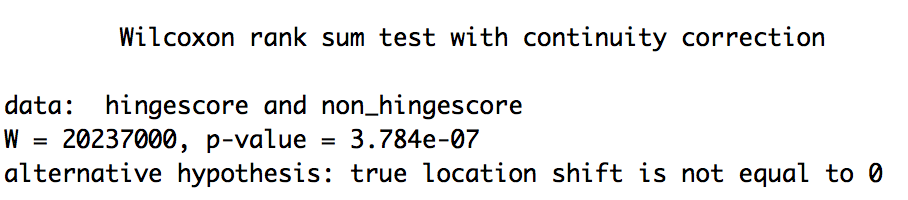 Mean of Hinge Score:
-0.1053686
Mean of Non-Hinge Score:
0.00599026
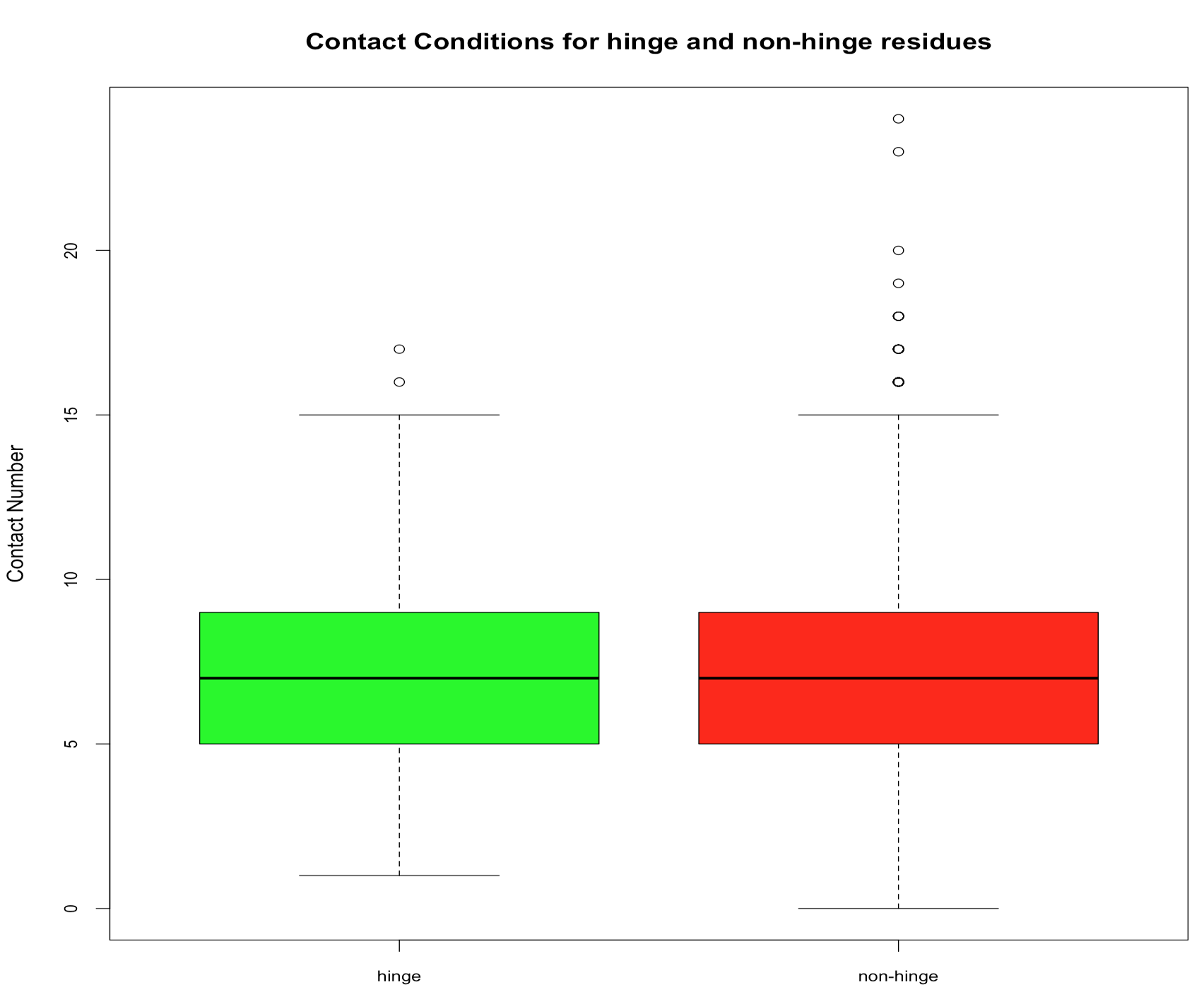 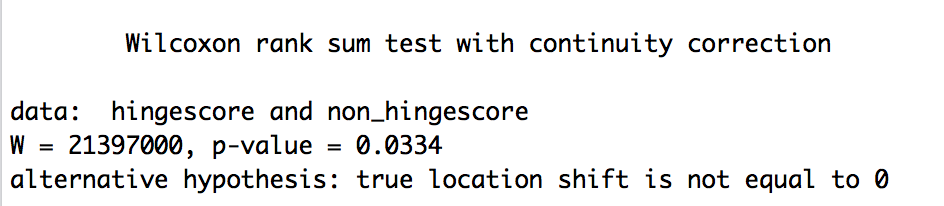 Mean of Hinge Contact:
7.110766
Mean of Non-Hinge Contact:
7.272807
Using Spline Interpolation to Fit Protein Backbone 
and
Calculating Curve Torsion as an Alternative Approach for Backbone Dihedral Angles 
(in progress)
Server Development
(in progress)
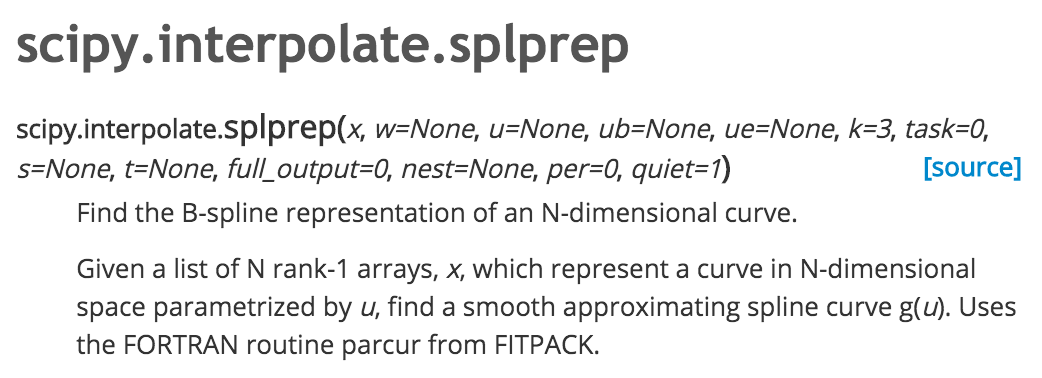 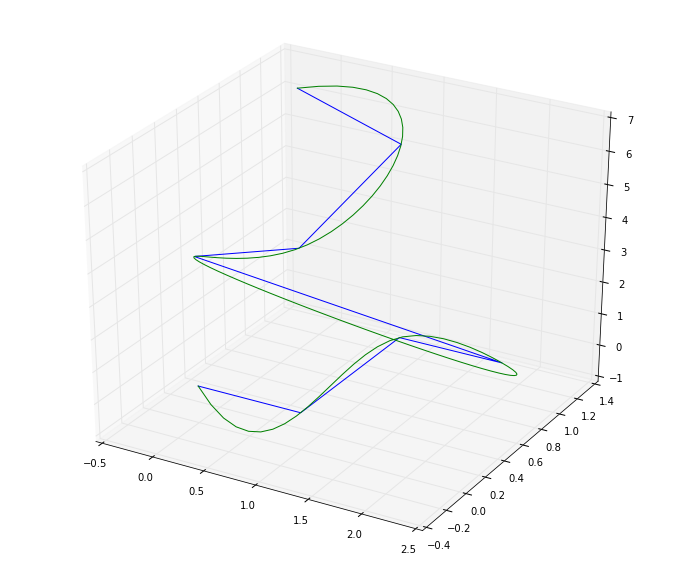 Key Parameter:
s: smoothing factor. Here I set s = 0, which means the 
fitting curve would pass through every point.
Blue: Modeled 4 CA atoms in the space;
Green: Spline-fitted continuous curve for torsion calculation
How the spline fitting might help:

1. Interpolate more data points in the hinge region.
2. The smoothly fitted curve may reduce the bias and noise for the outcome data
Result:
Some Dihedral Angle and Corresponded Torsions
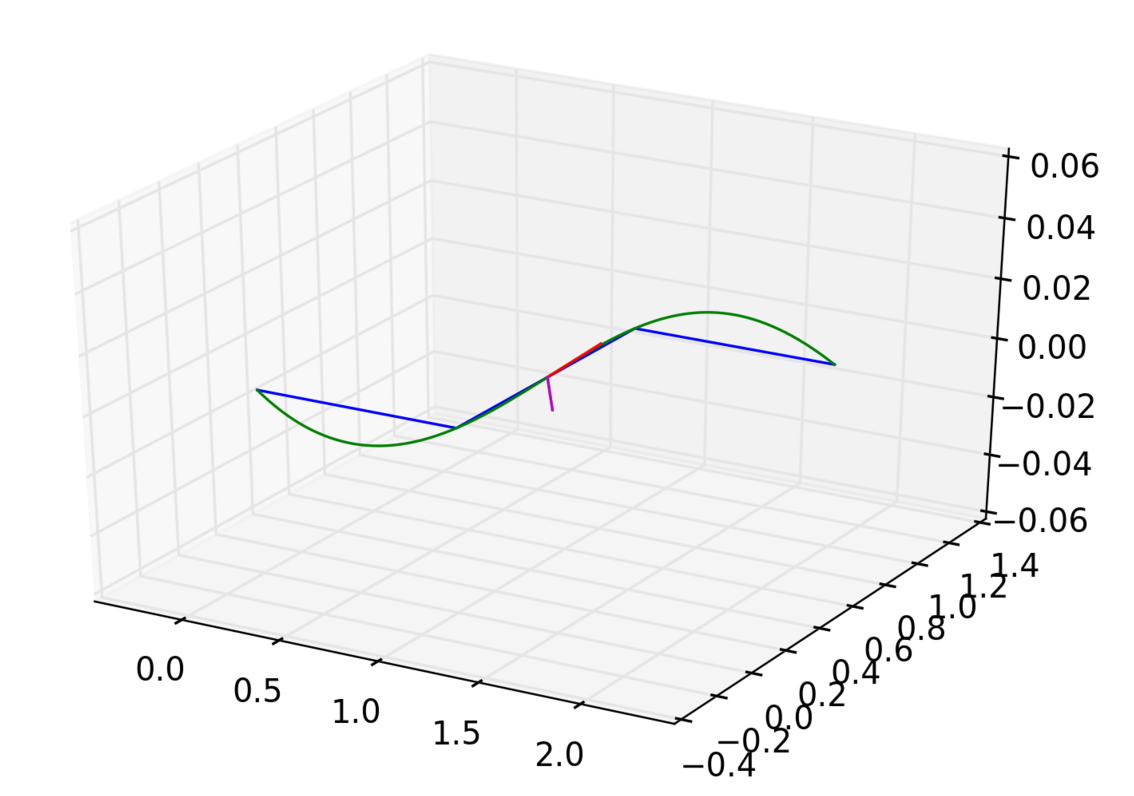 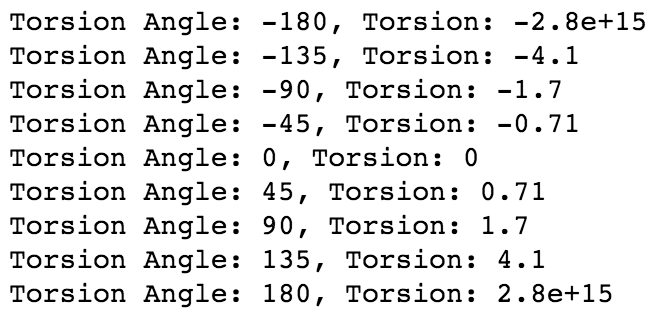 B
N
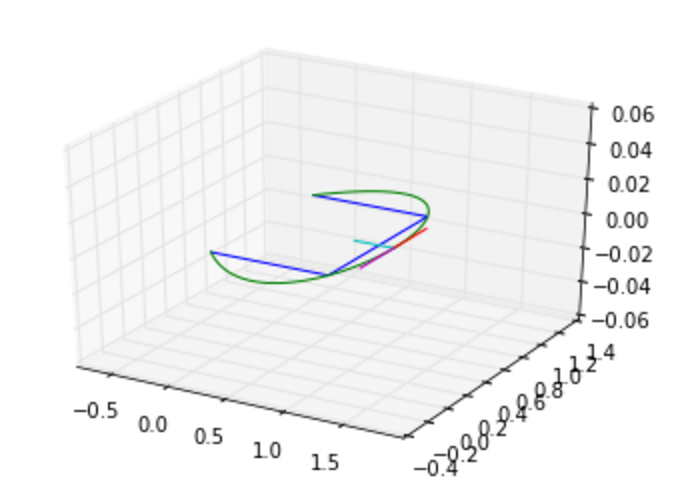 180˚
Blue: Modeled 4 CA atoms in the space;
Green: Spline-fitted continuous curve for torsion calculation
B: unit binormal vector
N: unit normal vector
0˚
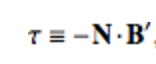 webserver:
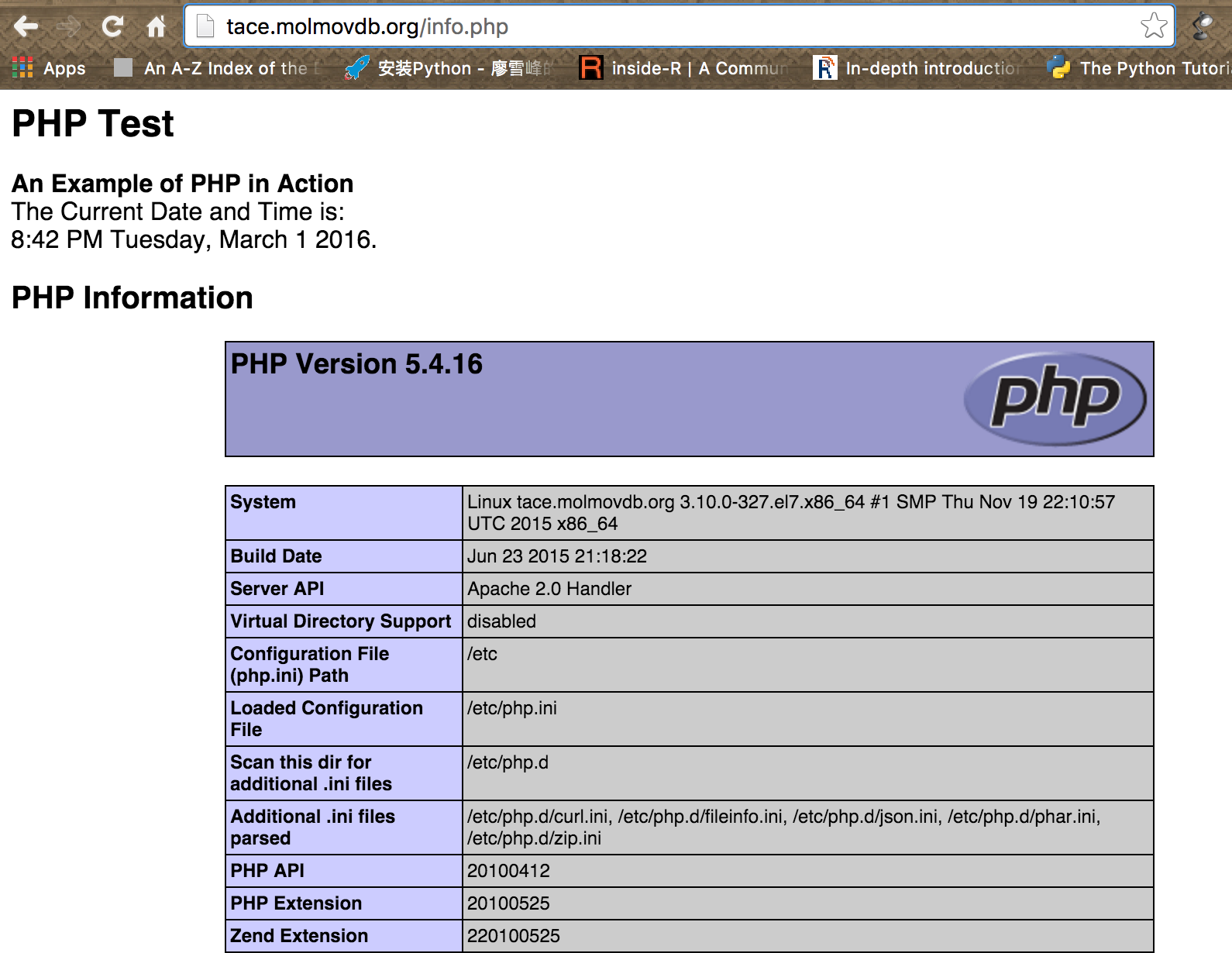 Finished configuration work for 
PHP and Apache on the virtue machine;

Start writing PHP scripts for file uploading,
Information retrieving;

Next: try to call Python script for torsion angle 
Calculations and return back results.